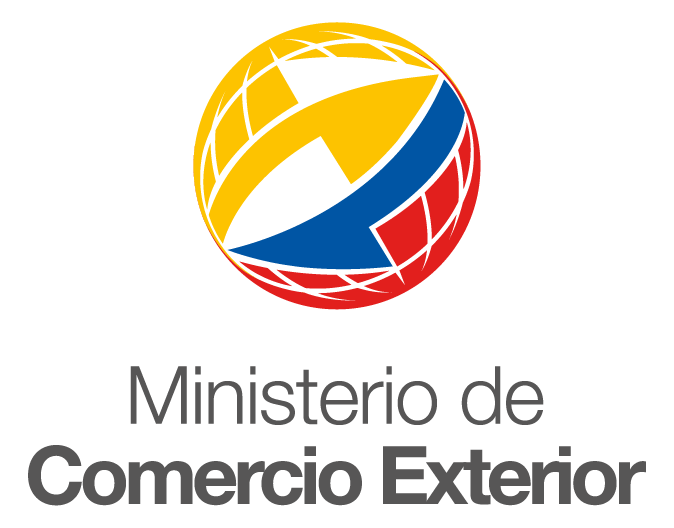 AGENDA DE NEGOCIACIONES COMERCIALES
2016
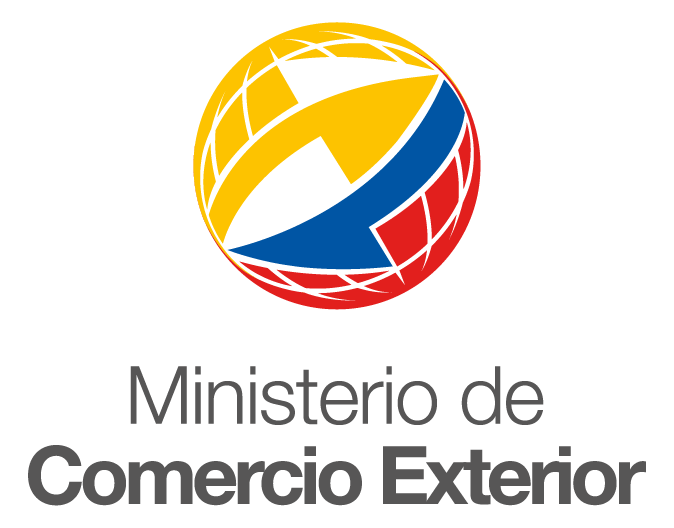 ACUERDOS VIGENTES
Mercosur
Comunidad Andina
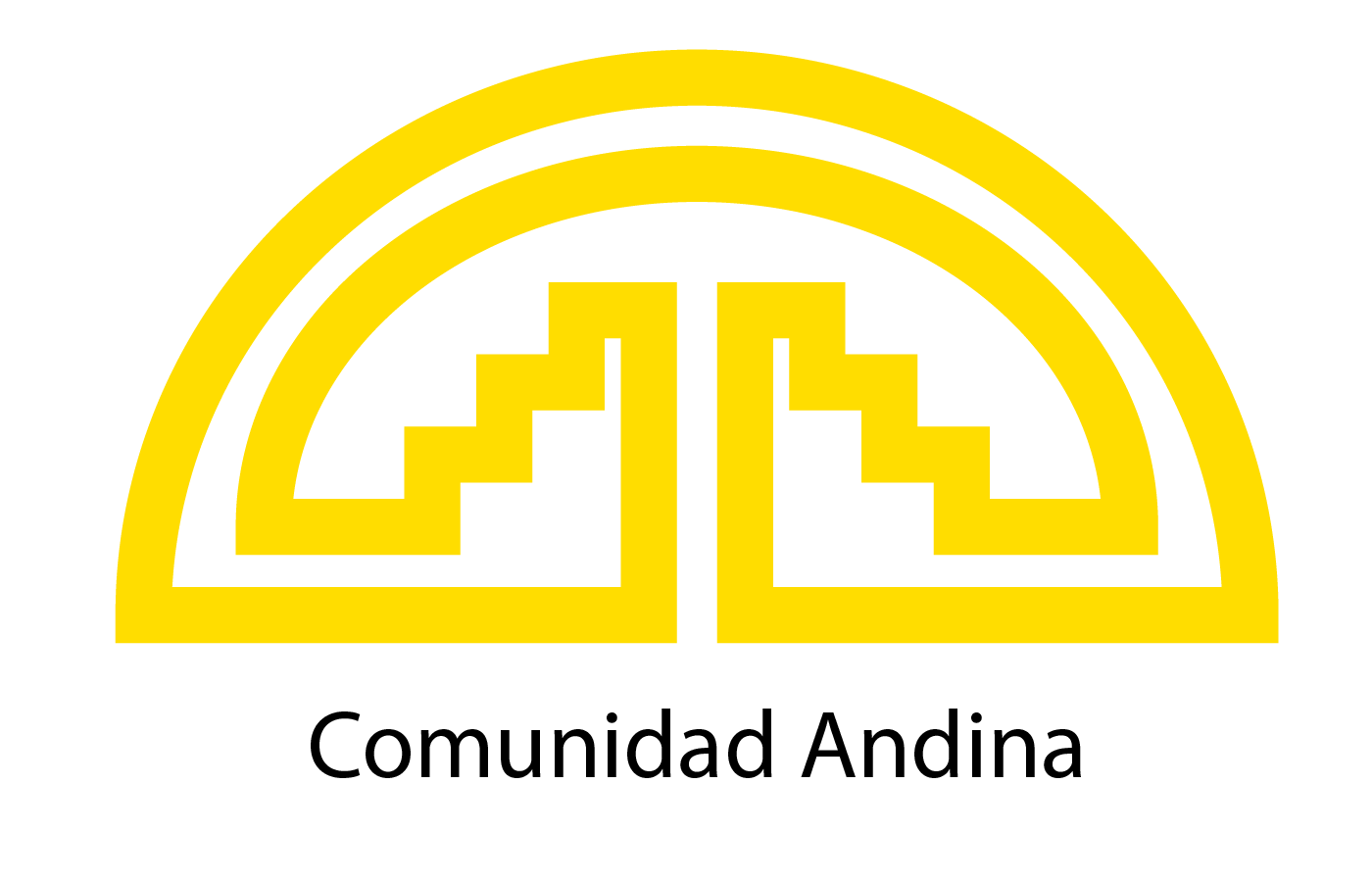 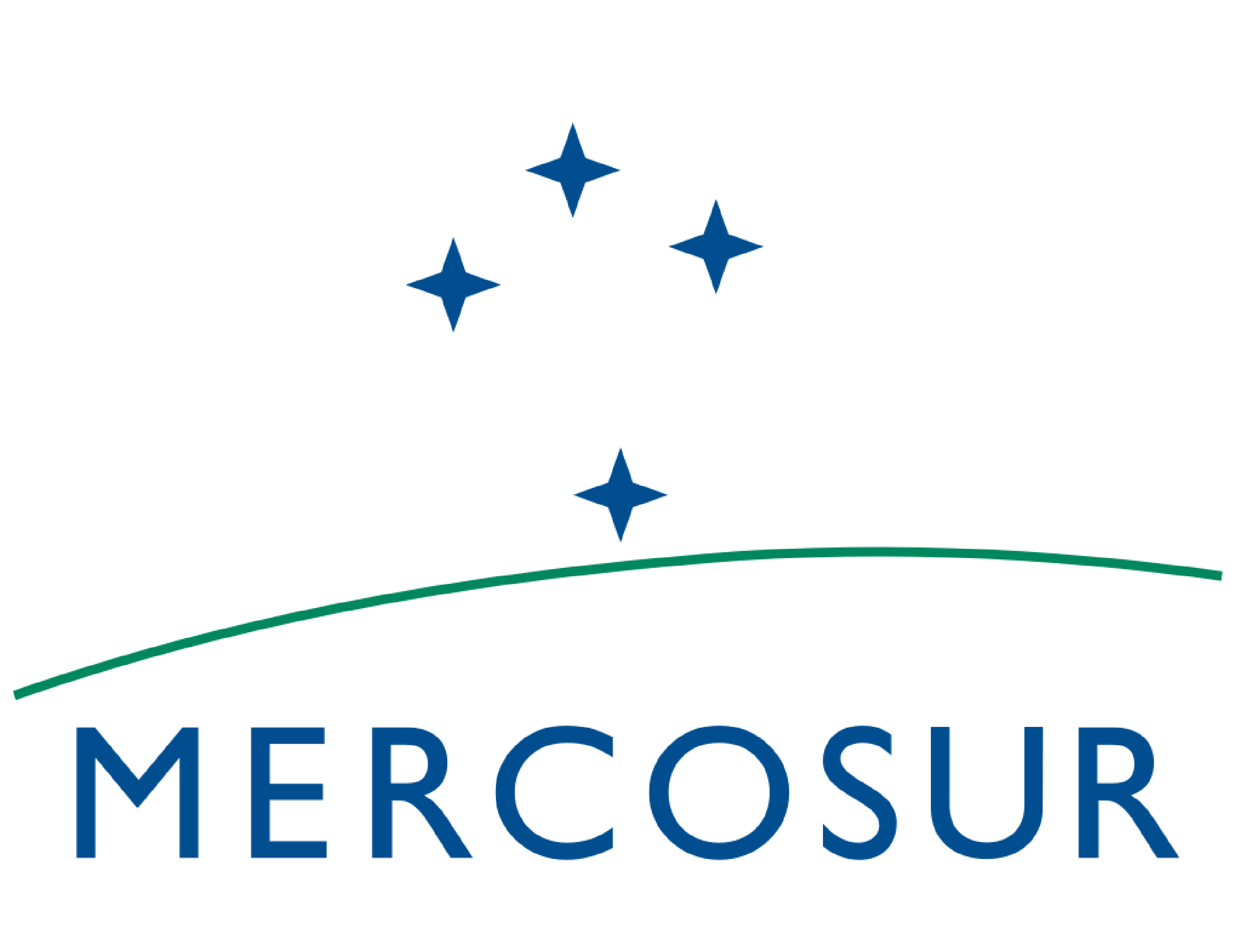 Bilaterales:
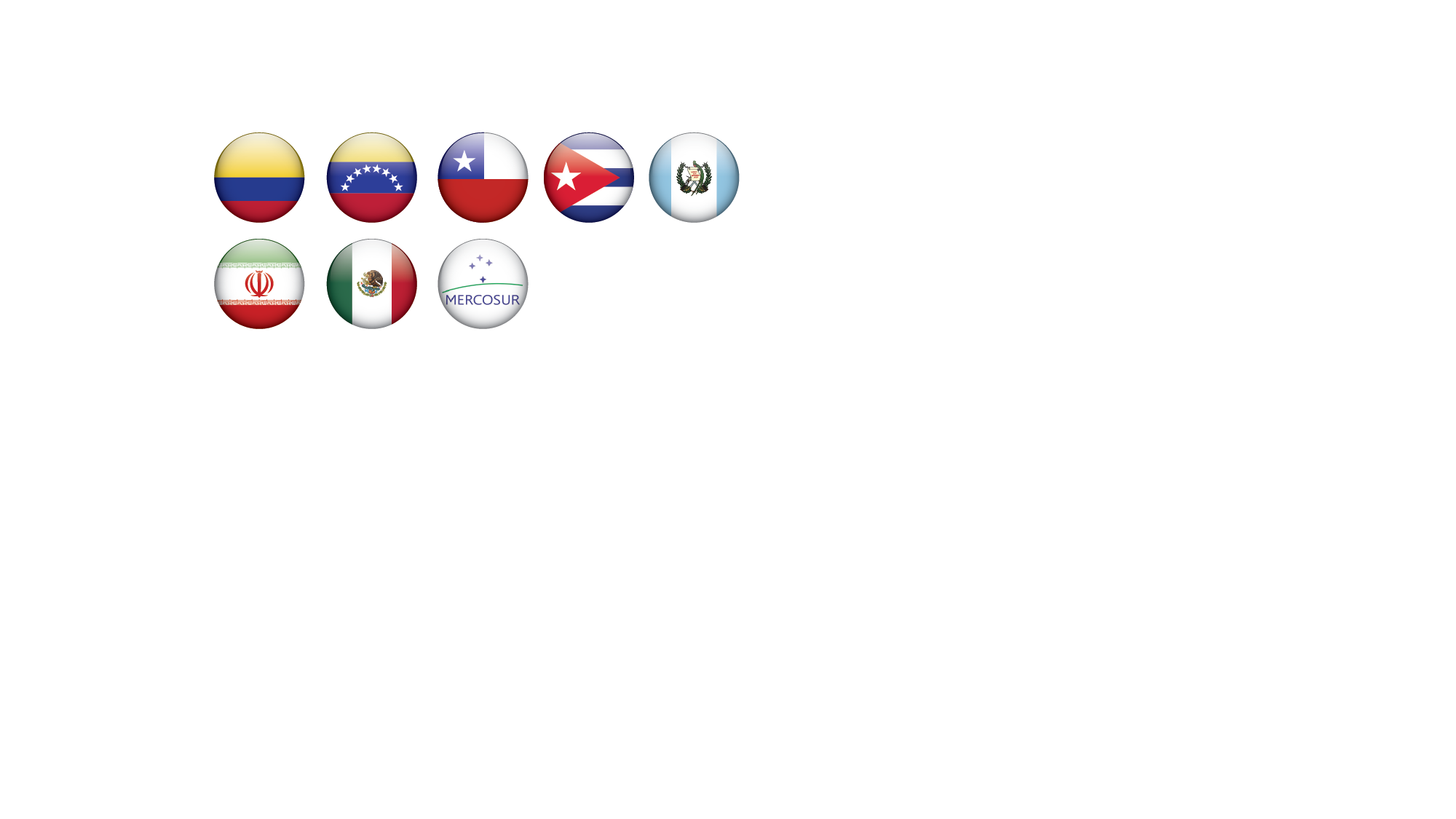 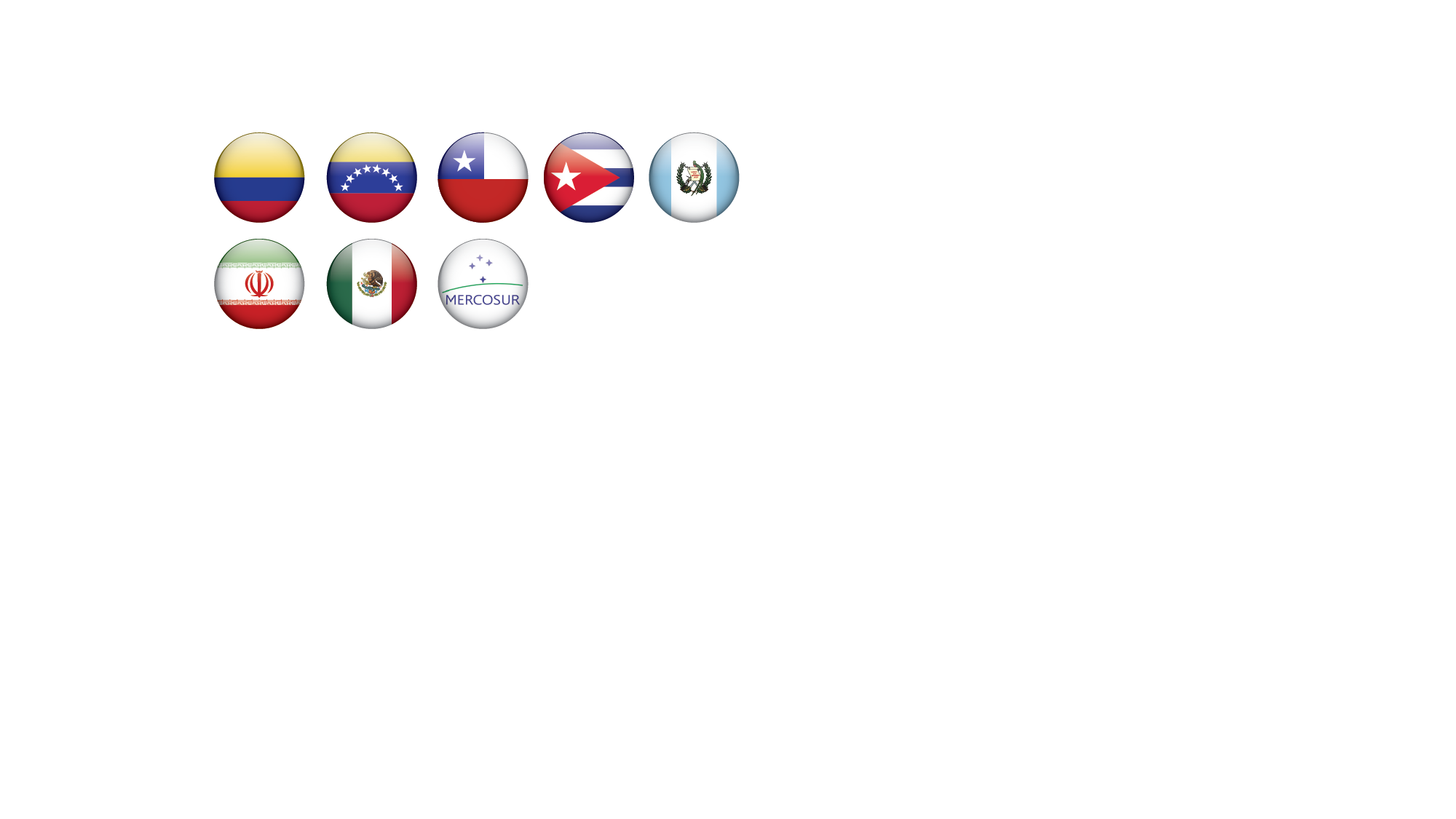 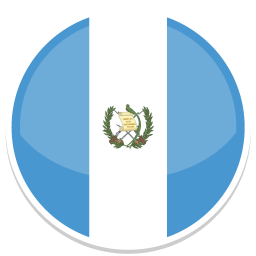 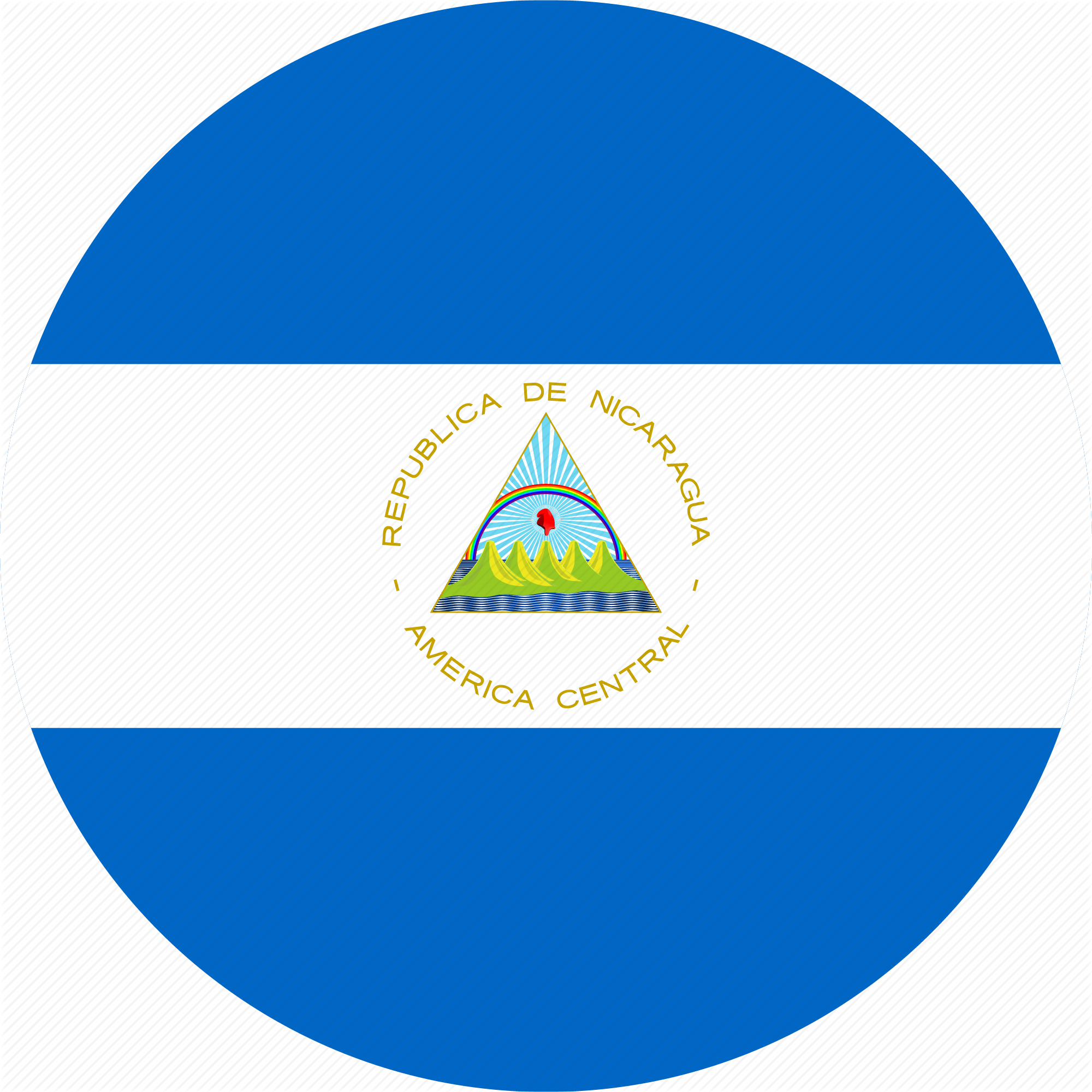 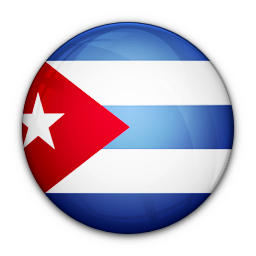 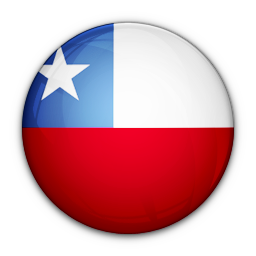 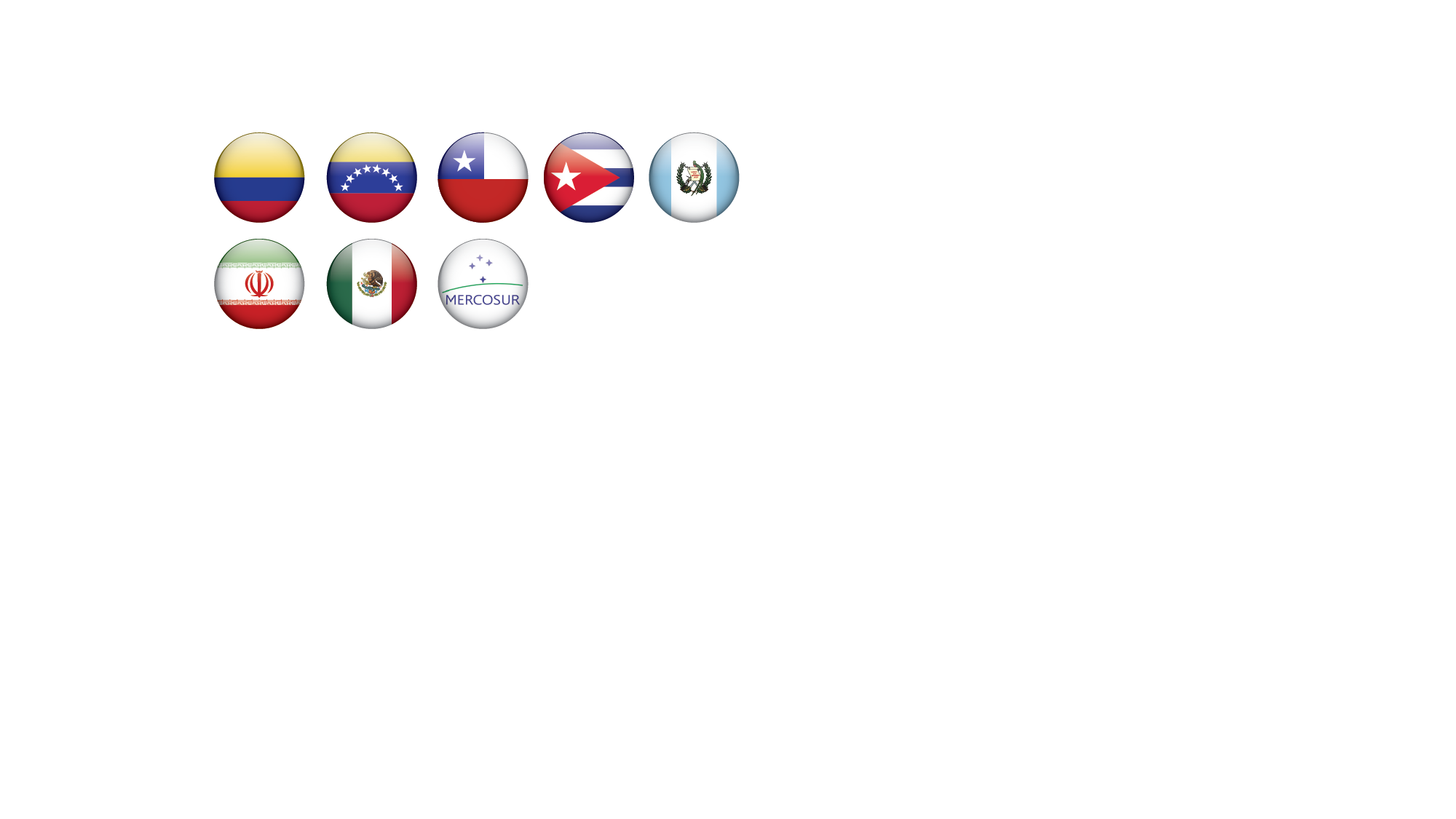 México   Cuba   Guatemala   Chile   Venezuela   Irán  Nicaragua
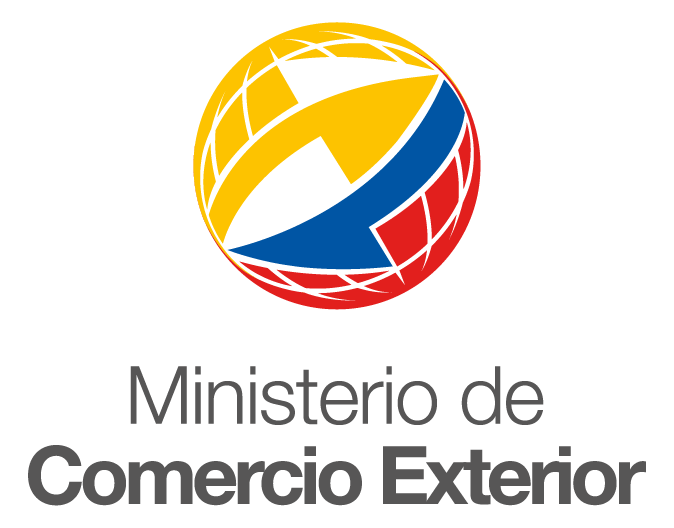 ACUERDOS SUSCRITOS Y EN NEGOCIACIÓN
Turquía: en V ronda de Negociaciones
Honduras: en III Ronda de Negociaciones
El Salvador: en III Ronda de Negociaciones
Corea: en II Ronda de Negociaciones
Cuba: por iniciar negociación de ampliación del acuerdo
EFTA: por iniciar negociación en octubre 2016
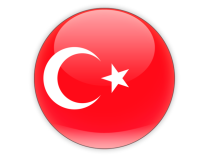 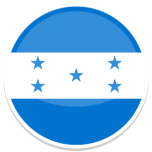 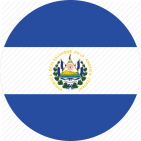 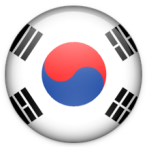 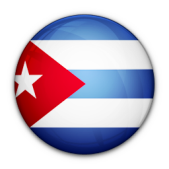 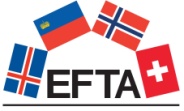 3
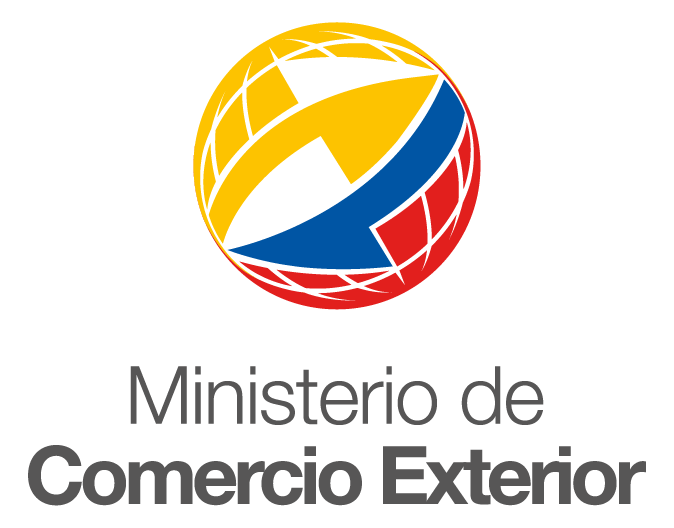 OPORTUNIDADES QUE GENERAN LOS
ACUERDOS COMERCIALES
4
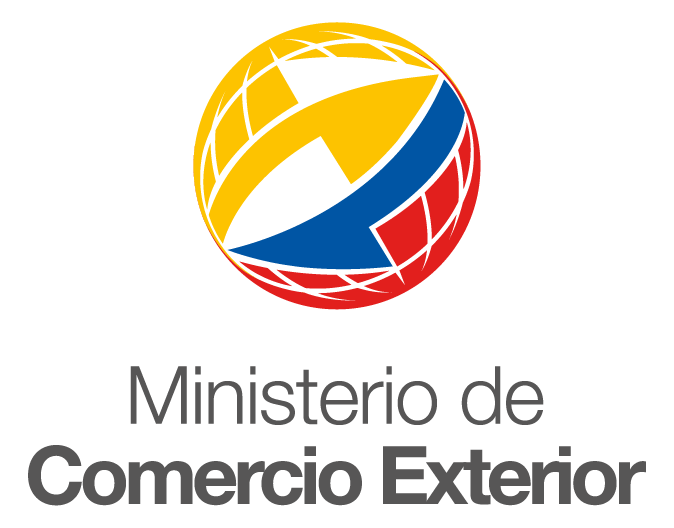 OPORTUNIDADES QUE GENERAN LOS
ACUERDOS COMERCIALES
Acuerdo Multipartes con la Unión Europea
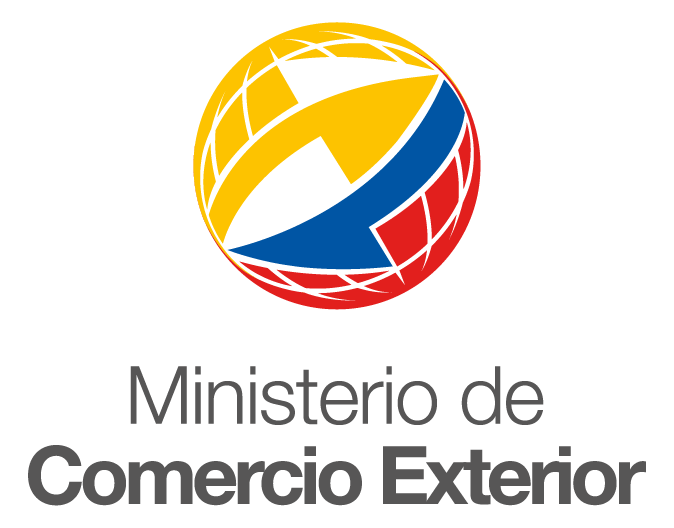 6
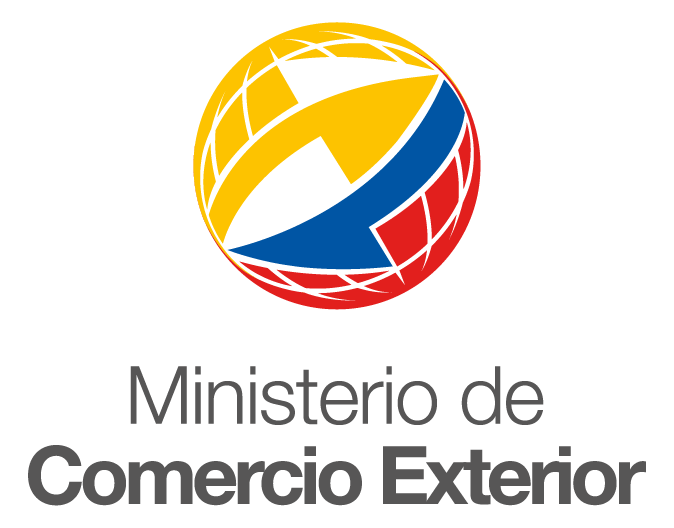 Acuerdo Multipartes con la Unión Europea
PLANTEAMIENTOS DE ECUADOR ANTE UNIÓN EUROPEA (JUNIO 2016)
8
PLANTEAMIENTOS DE ECUADOR ANTE UNIÓN EUROPEA (JUNIO 2016)
9
NORMATIVA QUE FACULTA LA ADOPCIÓN DE LAS SALVAGUARDIAS
10
NORMATIVA QUE FACULTA LA ADOPCIÓN DE LA MEDIDA
DECISIÓN DE EXTENDER MEDIDA
12
DECISIÓN DE EXTENDER MEDIDA
13
MIEMBROS DE LA OMC ACEPTARON PLANTEAMIENTOS DE ECUADOR
14
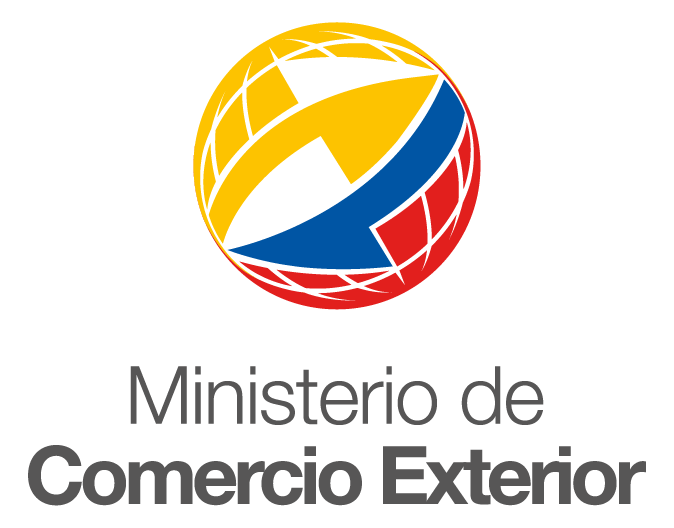 Proceso de negociación UE
El 11 de julio de 2016 el Consejo de la Unión Europea concluirá la revisión jurídica y lingüística de Protocolo de Adhesión de Ecuador al Acuerdo Comercial Multipartes (ACM) con la Unión Europea, luego de lo cual lo transmitirá a los Países Miembros y a Ecuador para revisión.
 
El 22 de agosto de 2016 culminará el plazo para que Ecuador y los Países Miembros del ACM hagan llegar al Consejo de la Unión Europea sus observaciones a la revisión jurídica y lingüística de Protocolo de Adhesión de Ecuador al Acuerdo Comercial Multipartes con la Unión Europea.
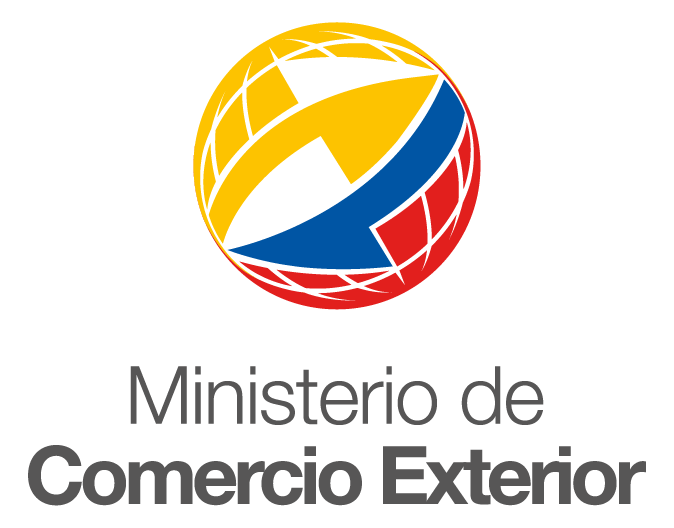 Proceso de negociación UE
El 21 de octubre de 2016 es la fecha programada para que el Consejo de la Unión Europea adopte la decisión autorizando la firma del Protocolo de Adhesión de Ecuador al Acuerdo Comercial Multipartes con la Unión Europea y su entrada en vigor provisional.
 
Hasta el 11 de noviembre de 2016 se tiene previsto suscribir el Protocolo de Adhesión de Ecuador al Acuerdo Comercial Multipartes con la Unión Europea, luego de lo cual el Consejo de la Unión Europea enviará el Protocolo de Adhesión al Parlamento Europeo.
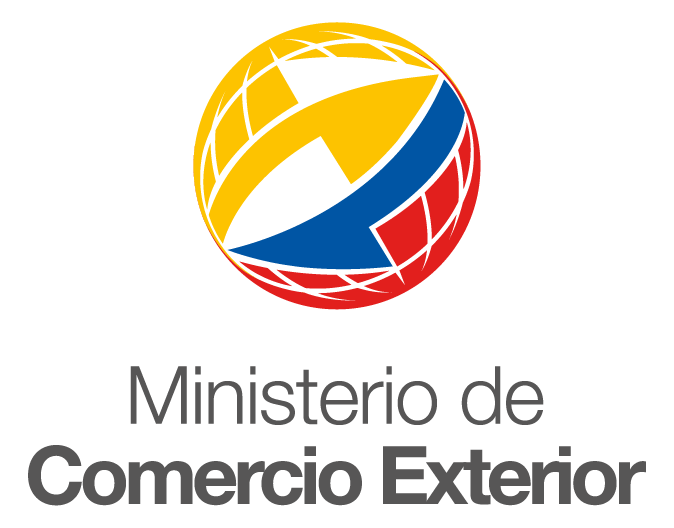 Proceso de negociación UE
Entre el 12 y 15 de diciembre de 2016, el Parlamento Europeo tendrá su primera sesión plenaria luego del envío del Protocolo de Adhesión de Ecuador al Acuerdo Comercial Multipartes con la Unión Europea.

Si se logra acelerar los procesos, en esta reunión se aprobaría una resolución legislativa con consentimiento para la entrada en vigor provisional del ACM para Ecuador.
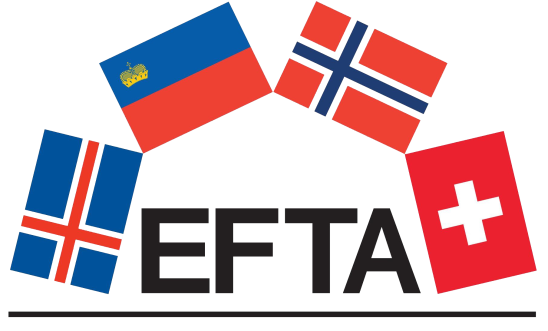 EFTA 
GESTIONES Y SITUACIÓN ACTUAL
Reunión de Autoridades del MCE con el Consejero Federal suizo para elevar al Consejo de EFTA el interés del Ecuador por negociar un Acuerdo Comercial.
Oct-Dic 2014
Ministros de EFTA acordaron formalizar cooperación con Ecuador mediante la suscripción de una Declaración Conjunta.
Nov 2014
Visita de Ministro de Comercio Exterior de Ecuador a países miembros de EFTA para impulsar la negociación de la Declaración Conjunta.
Mayo-Jun  2015
Conclusión de la negociación de la Declaración Conjunta de Cooperación, paso previo a iniciar conversaciones sobre un acuerdo comercial.
Jun 2015
El Presidente del Consejo Ministerial de EFTA invitó al Ministro de Comercio Exterior de Ecuador a la reunión Ministerial del EFTA en Jun-2016, para lanzar oficialmente las negociaciones comerciales.
Mayo 2016
EFTA 
GESTIONES Y SITUACIÓN ACTUAL
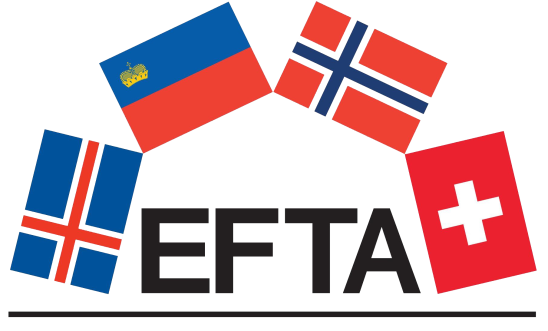 El COMEX con Resolución N°012-2016, emitió dictamen favorable previo al inicio de negociaciones del Acuerdo Comercial con EFTA.
27 Jun 2016
En Berna se realizó la Reunión Ministerial de EFTA en la cual participó el Ministro de Comercio Exterior, Juan Carlos Cassinelli, a fin de realizar el lanzamiento oficial de las negociaciones comerciales entre ambas Partes
27 Jun 2016
Se firmó una Declaración Conjunta en la cual las partes se comprometieron a finalizar las negociaciones de los términos de referencia, respecto al Acuerdo Estratégico de Cooperación Económica, a la brevedad posible.
Se prevé que el inicio de las negociaciones sea en octubre de 2016.
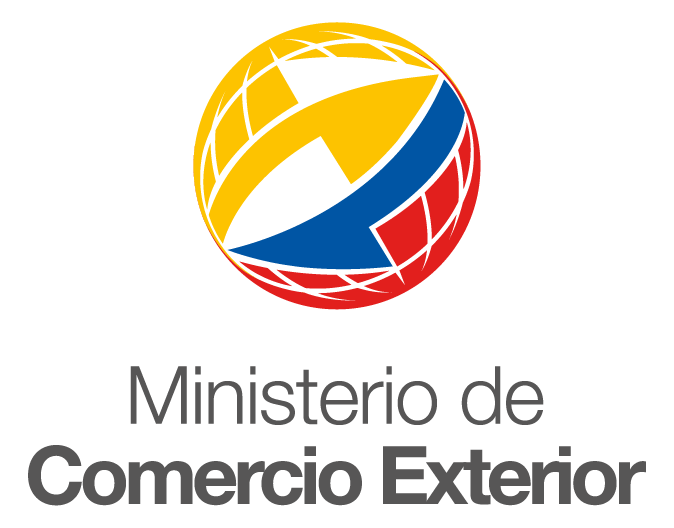 Gracias